Prospect HS 
Math Department
PTSA Meeting October 10th, 2017
Overview
CPM
PDs and Collaborations
Philosophy
Progression
Parents to work on a student activity
Demo
Parent Guide & Resources
Next step
Updates
Each IM teacher attended three day PDs before the implementation.
Four full-day PDs scheduled for this school year.
Each IM level’s team lead organizes collaborations as needed and shares common resources with each other.
Current Team Leaders
IM1: Mr. McGowan
IM2: Ms. Murch
IM3/STEM: Ms. Peck
AP & others: Ms. Shoenhair
CPM philosophy
Group activity with assigned roles
Exploratory problems
Review & Preview
IM1:
Chapter 1: Functions
Chapter 2: Linear Functions
Chapter 3: Transformations and Solving
Chapter 4: Modeling Two-Variable Data
Chapter 5: Sequences
Chapter 6: Systems of Equations
Chapter 7: Congruence and Coordinate Geometry
Chapter 8: Exponential Functions
Chapter 9: Inequalities
Chapter 10: Functions and Data
Chapter 11: Constructions and Closure
IM2:
Chapter 1: Exploring Algebraic and Geometric Relationships
Chapter 2: Justification and Similarity
Chapter 3: Probability and Trigonometry
Chapter 4: Factoring and More Trigonometry
Chapter 5: Quadratic Functions
Chapter 6: More Right Triangles
Chapter 7: Proof and Conditional Probability
Chapter 8: Polygons and Circles
Chapter 9: Modeling with Functions
Chapter 10: Circles and More
Chapter 11: Solids
Chapter 12: Counting and Closure
IM3/STEM:
Chapter 1: Investigations and Functions
Chapter 2: Transformations of Parent Graphs
Chapter 3: Solving and Inequalities
*Chapter 4: Normal Distributions and Geometric Modeling
Chapter 5: Inverses and Logarithms
*Chapter 6: Simulating Sampling Variability
Chapter 7: Logarithms and Triangles
Chapter 8: Polynomials
Chapter 9: Trigonometric Functions
Chapter 10: Series
Chapter 11: Rational Expressions and Three-Variable Systems
Chapter 12: Analytic Trigonometry
* Not covered in STEM.  STEM has additional topics: Trig equations;        Sinusoids;  Expanded Trig Equations
IM1/2/3/STEM Progression
Example of System of Equations
IM1:Solve by graphing
IM2: Solve by algebra
IM3/STEM: Find intersections of non-linear systems
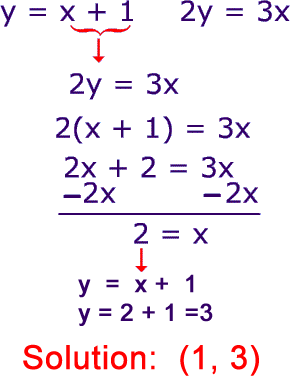 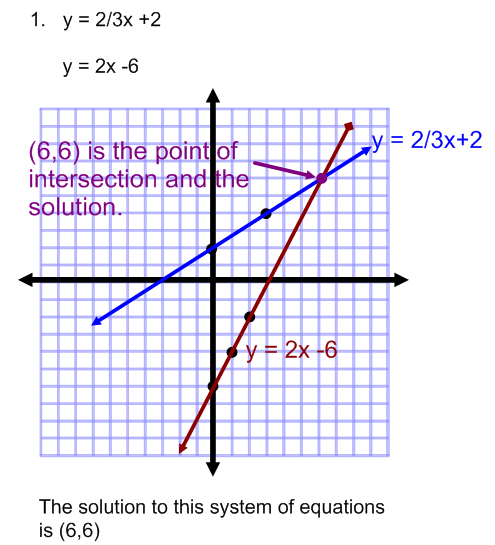 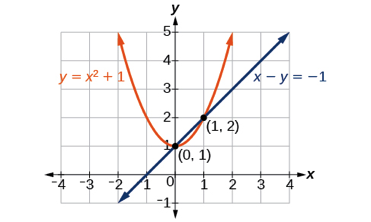 Student Activity
Parents to form teams (Each group consists of four adults)
Please turn off your cellphone and put it in your purse/backpack
Discuss and decide each member’s duty
Pick up the packet and required resources
Work and finish the activity (IM1 Problem 2-24) in 10 minutes
Live Demo: CPM Parent Resources
1.       CPM Homework Help
https://homework.cpm.org/cpm-homework/
2.       CPM Parent Guide with extra practices
Student ebook → Reference →  Student Support → Parent Guide with Extra Practice
Live Demo: CPM Parent Resources
https://drive.google.com/open?id=0B8loS88espWHb2d2VEdSR0szWURSWlFQc2VxUEFNc0tRLUpr
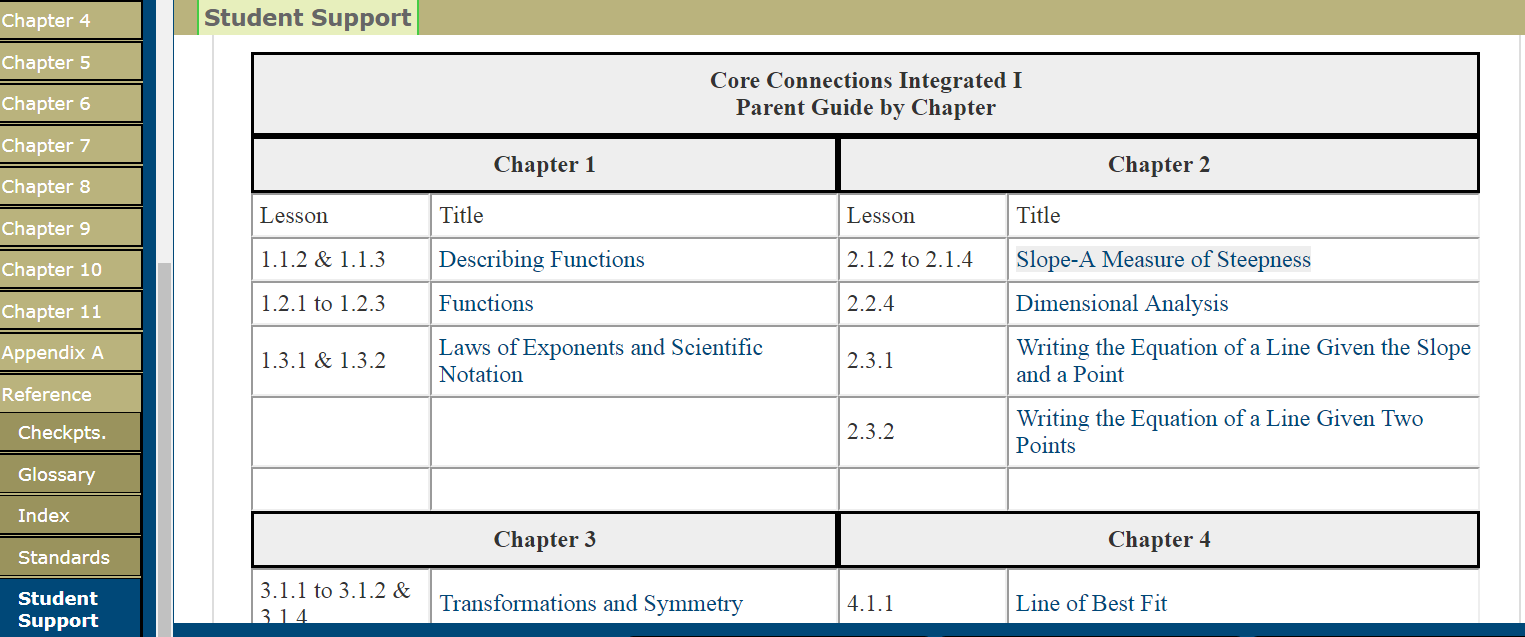 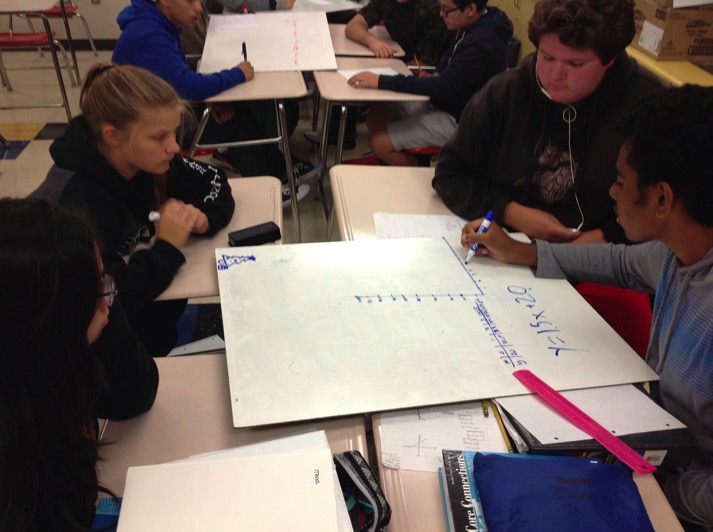 Students work as a team on problem solving
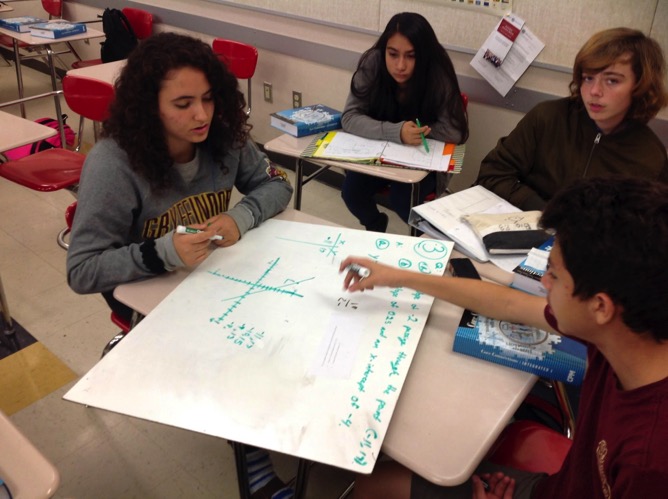 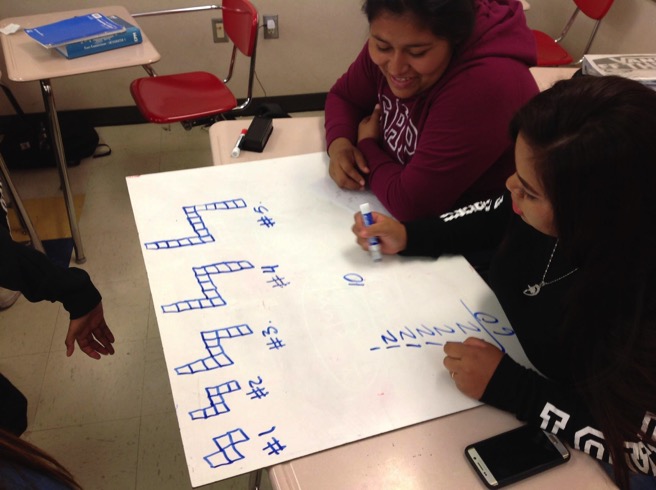 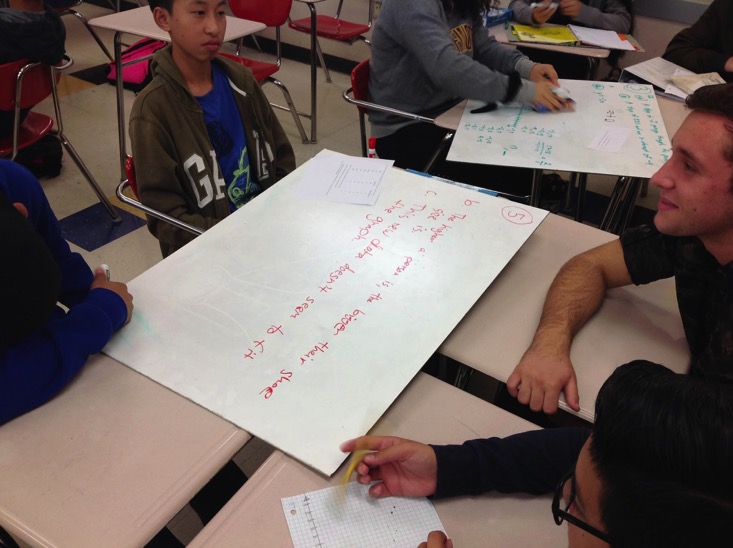 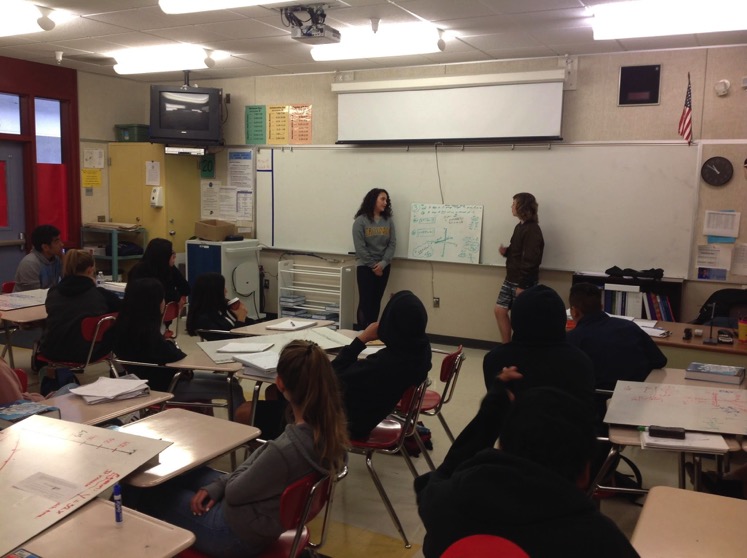 Student presentation
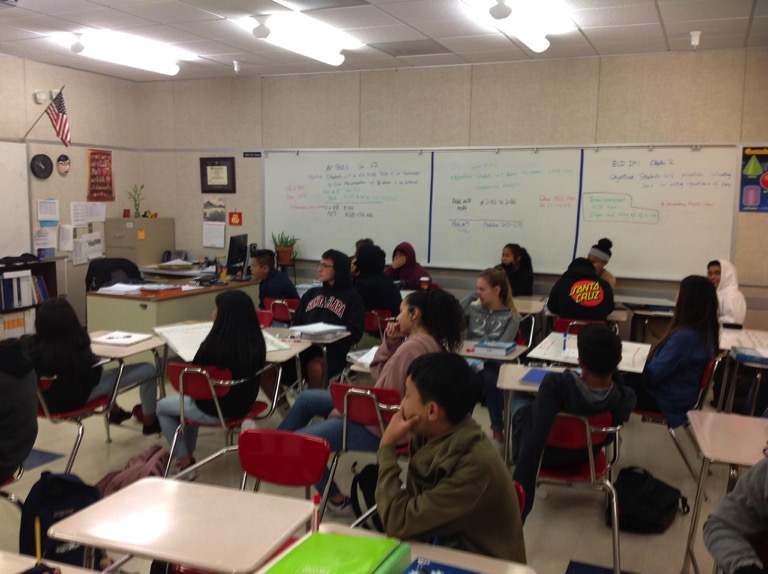 Group work - using technology
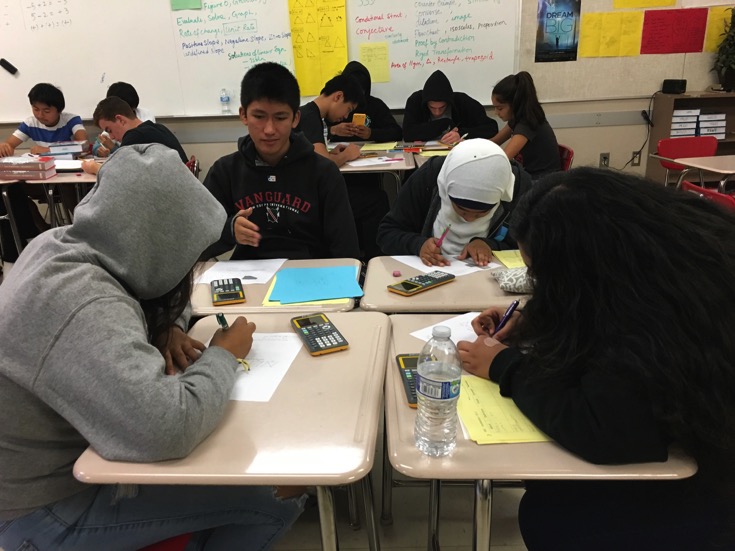 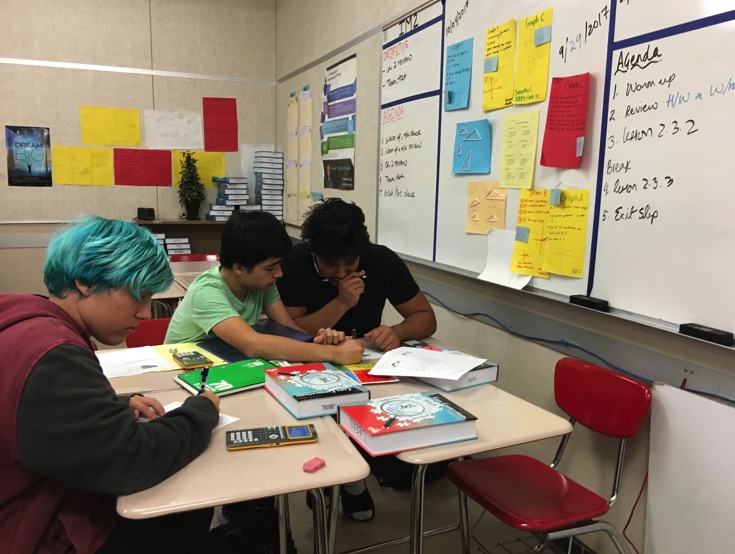 Group Activities - Sorting & graphing
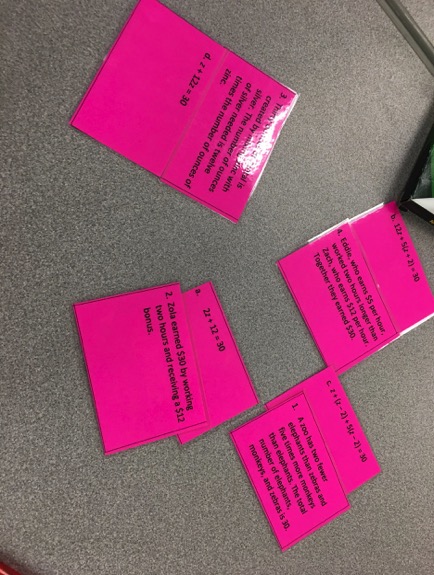 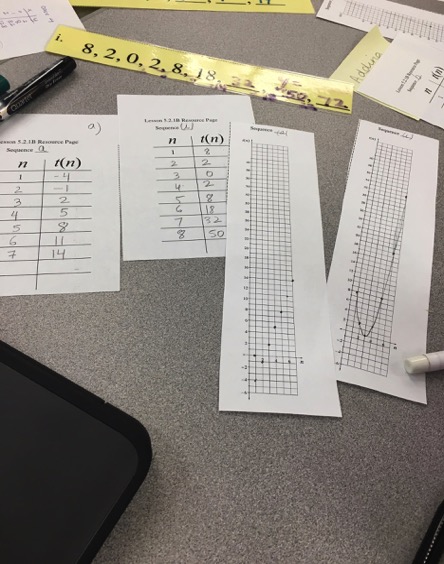 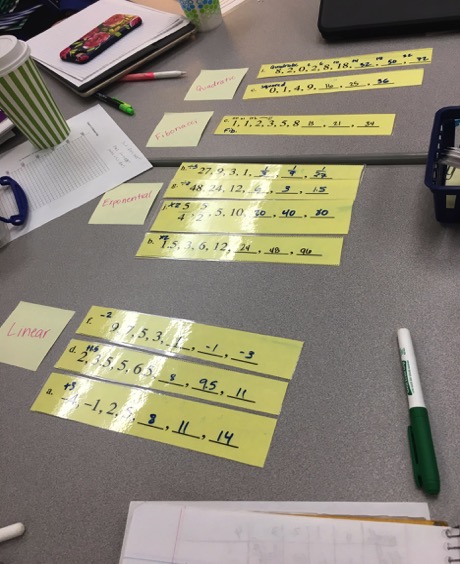 Next Step
Strengthen IM3 STEM
Pilot IM4